Welcome to the 
SOUTHEAST WELD COUNTY CHAMBER
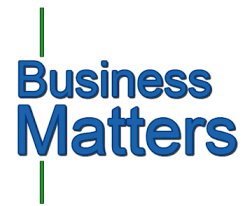 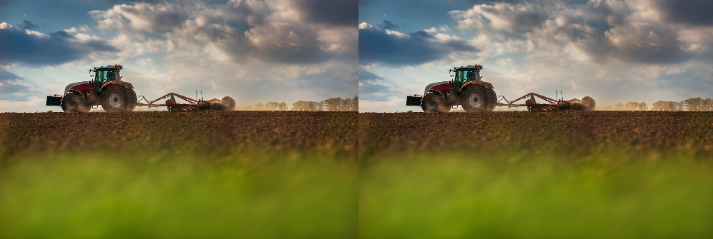 Networking Luncheon
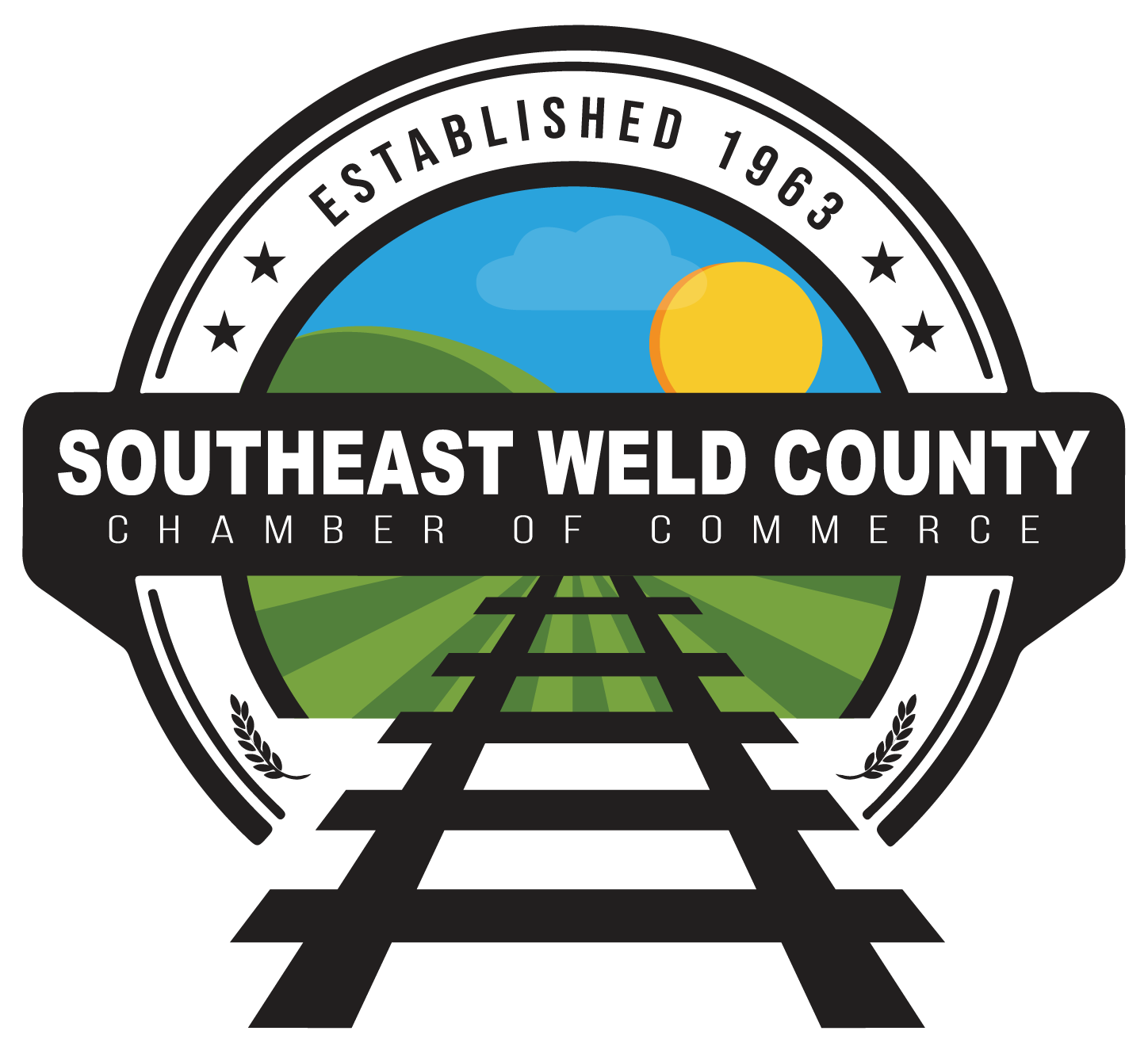 Ben's Brick Oven Pizza
March 26, 2025
BENEFITS OF PARTNERING WITH THE 
WELD CENTRAL HIGH SCHOOL
WORK-BASED LEARNING PROGRAM
with thanks to our presenters
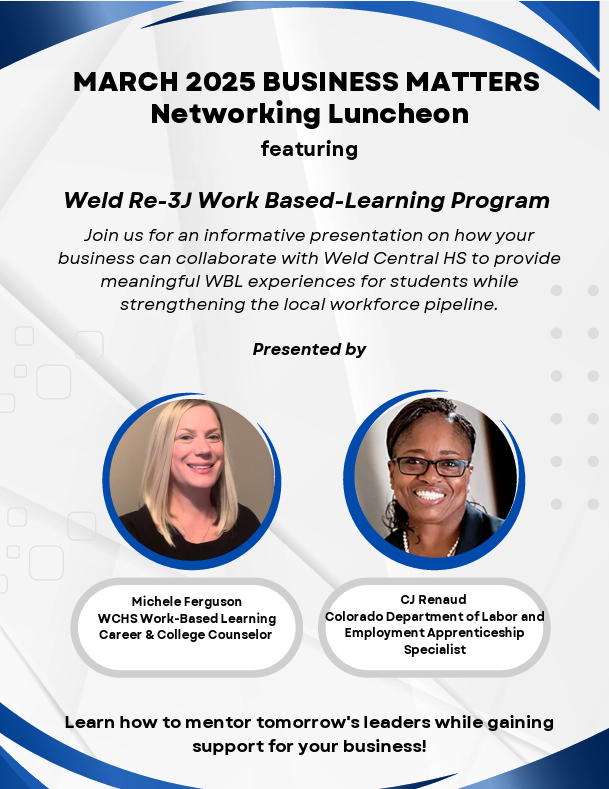 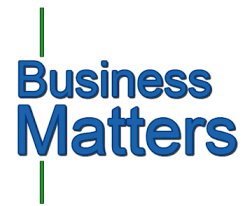 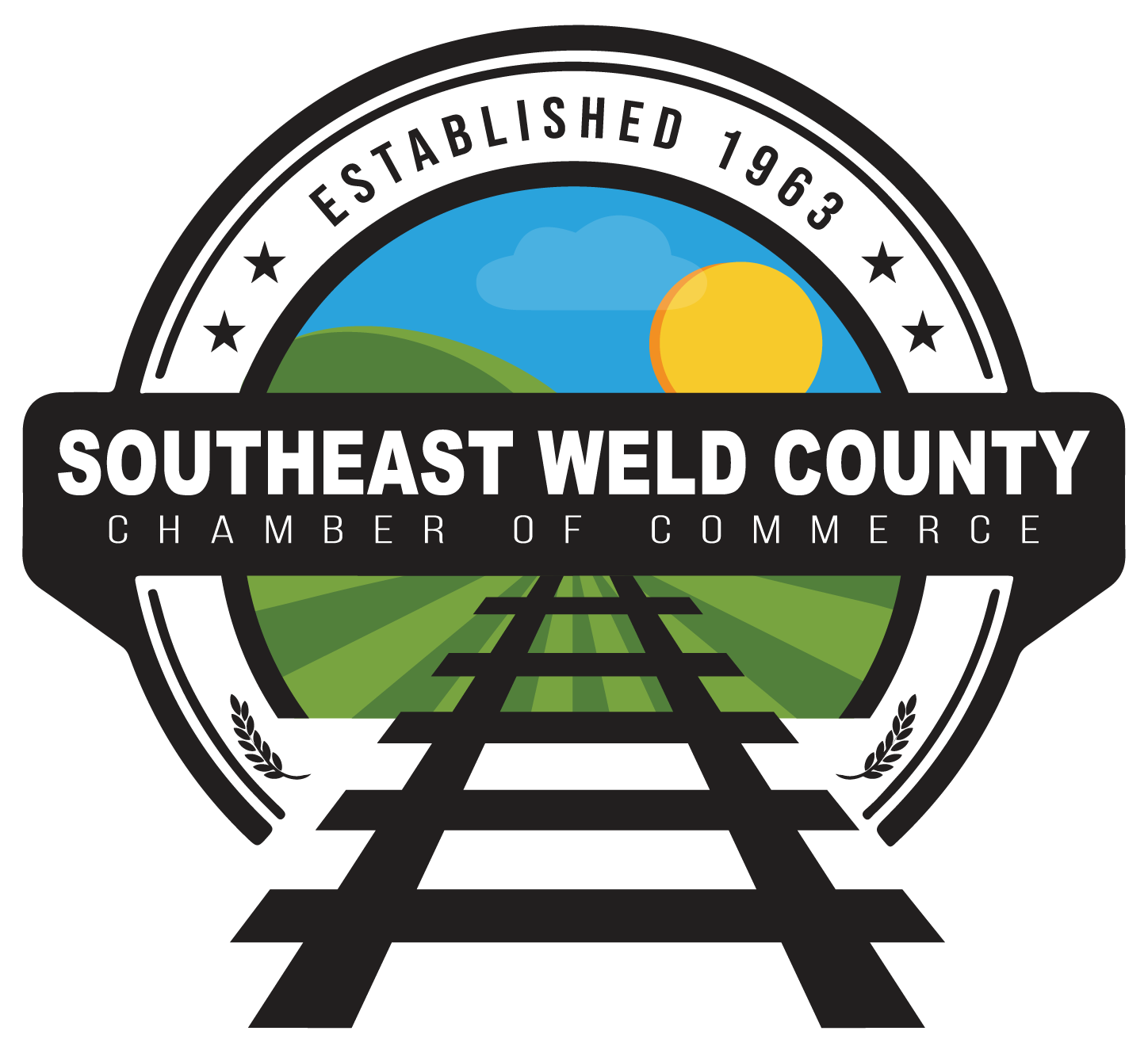 March 26, 2025
thank you to
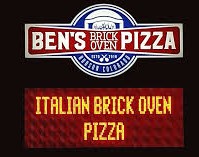 for their continued partnership and support!
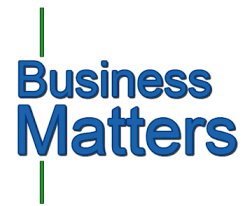 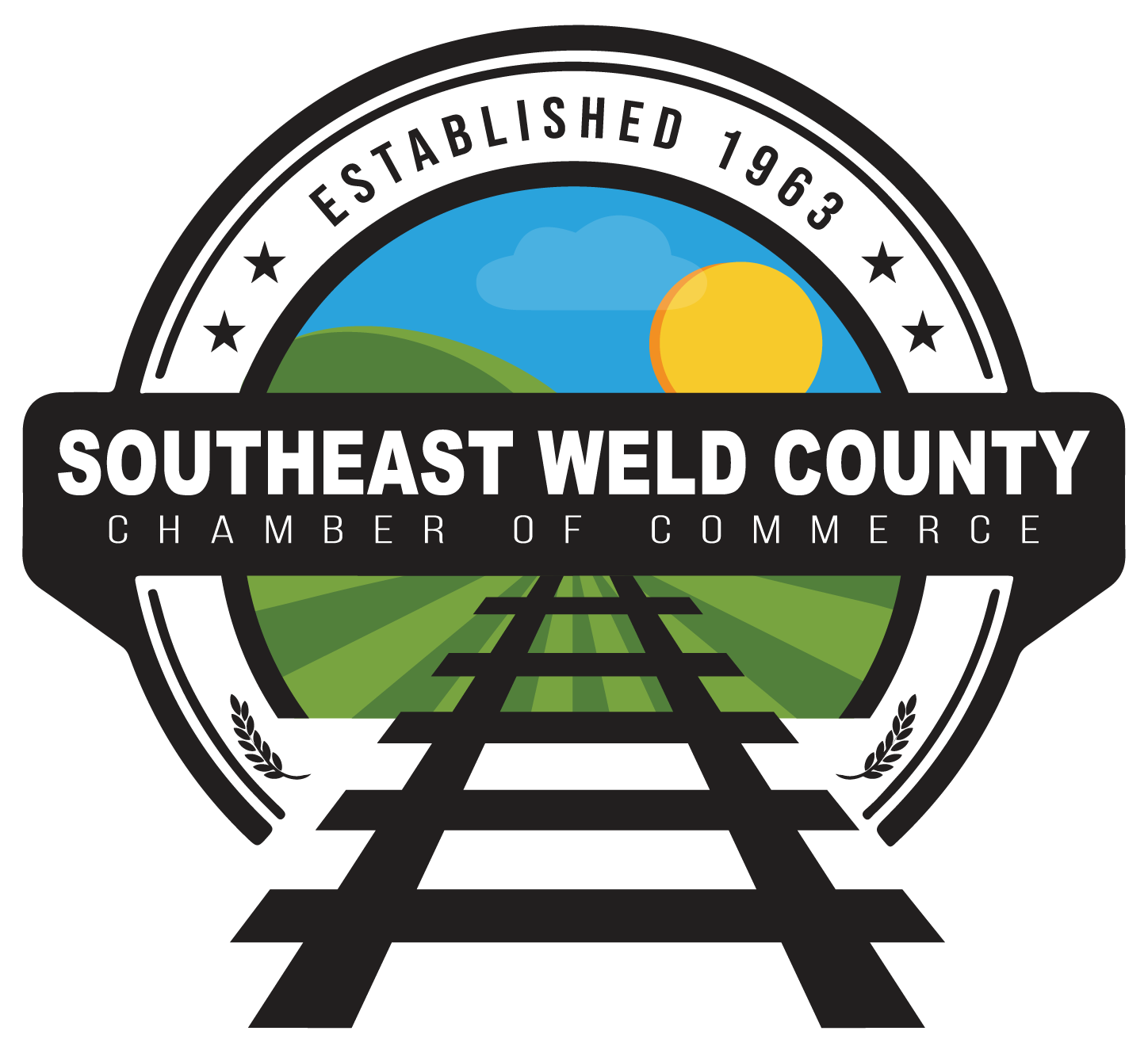 March 26, 2025
ANNOUNCING the FINAL session of our 
LEADERSHIP DEVELOPMENT PROGRAM
Friday, March 28th with many THANKS to
our PRESENTING HOST
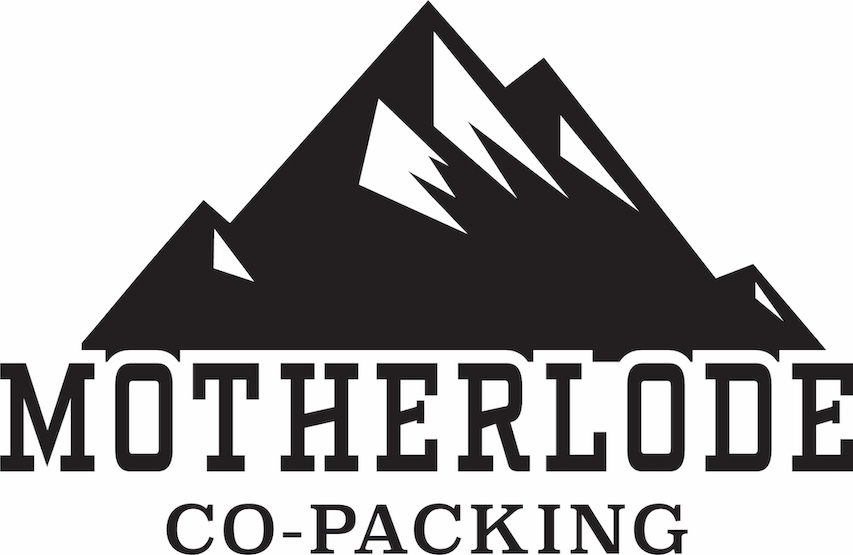 your SUPPORT of our EFFORTS is truly APPRECIATED!
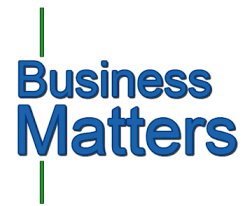 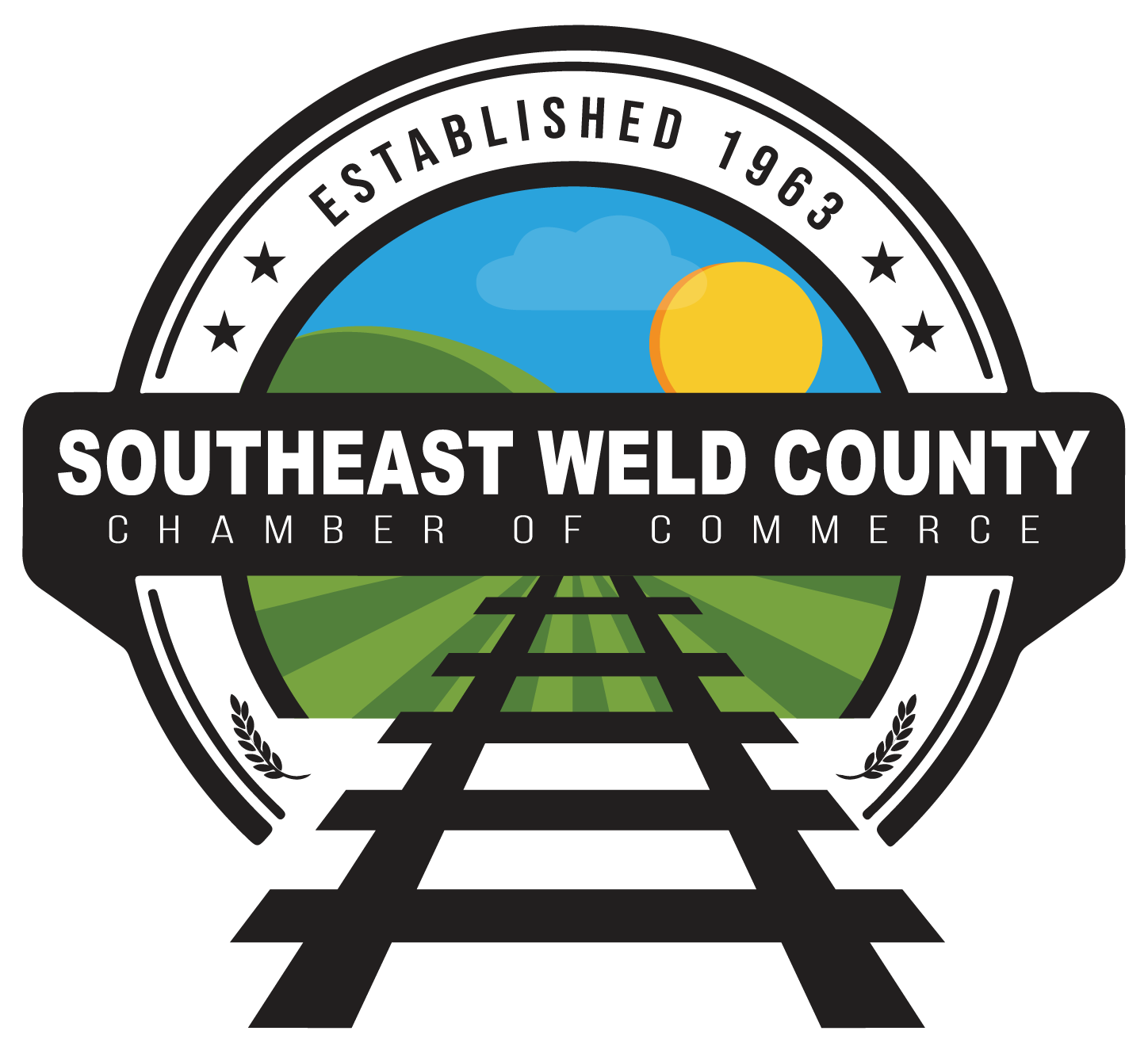 March 26, 2025
Introducing your 
2025 BOARD OF DIRECTORS
MARC ARNUSCH, President
Marc Arnusch Farms LLC

MAGGIE MUÑOZ, Past President
Platte Valley Hospital

MARK KINNEAR, Vice President
Kinnear Insurance

SAM RIBLETT, Secretary
United Power

ADRIENNE SANDOVAL, Treasurer
High Plains Landscapes Inc.
TAMI CROSSEN
Hudson Public Library

KRISTA GIBSON
High Plains Bank

BRYCE LANGE
Town of Hudson

Amy McFarland
Aims Community College

TERRY YOUNG
Brighton Tactical

BRITTANY STEINMAN
Wolf & Honey Coffee Bar
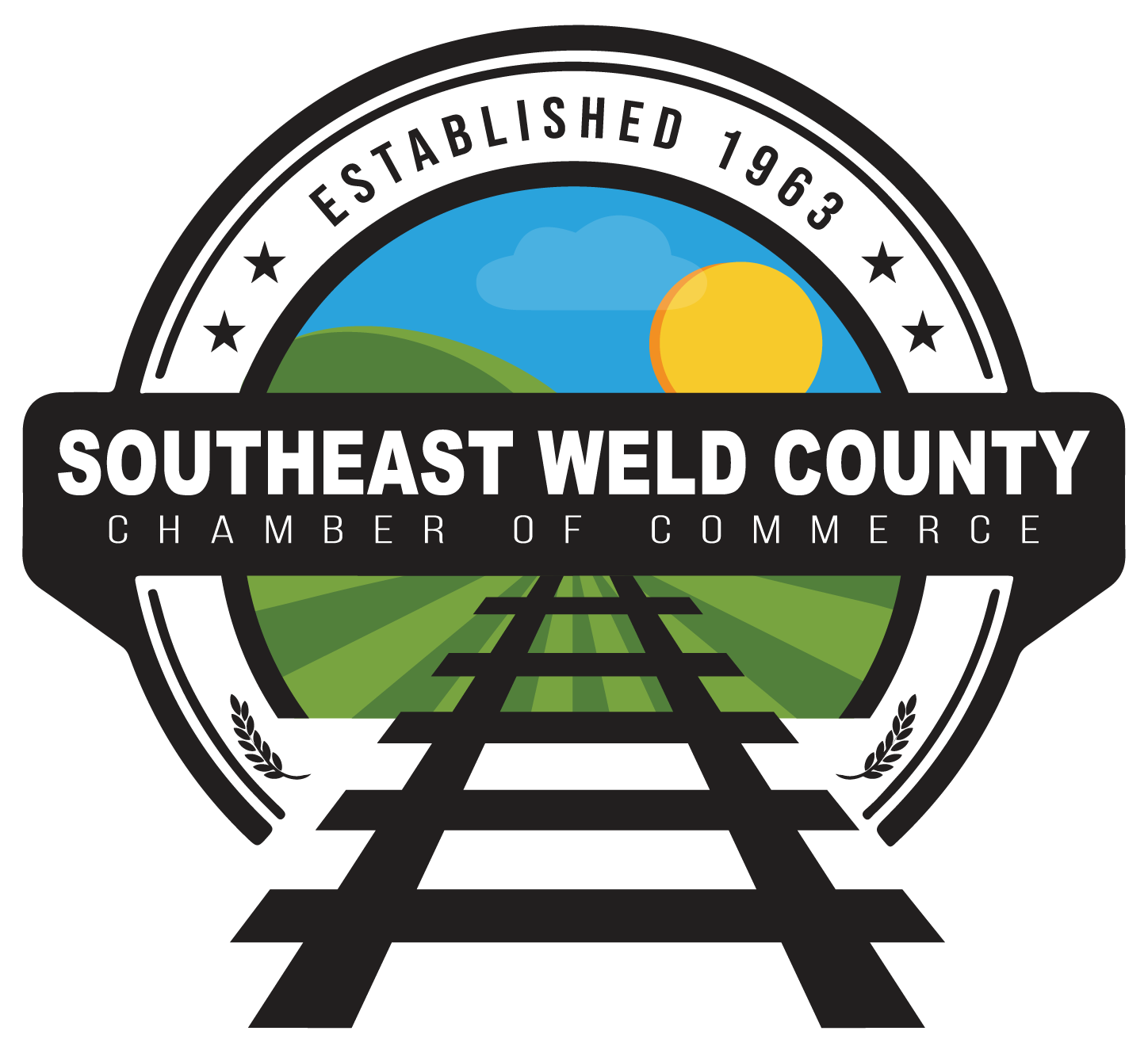 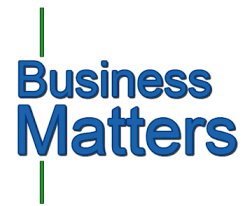 March 26, 2025
and welcoming 
ADRIENNE SANDOVAL 
High Plains Landscapes Inc.
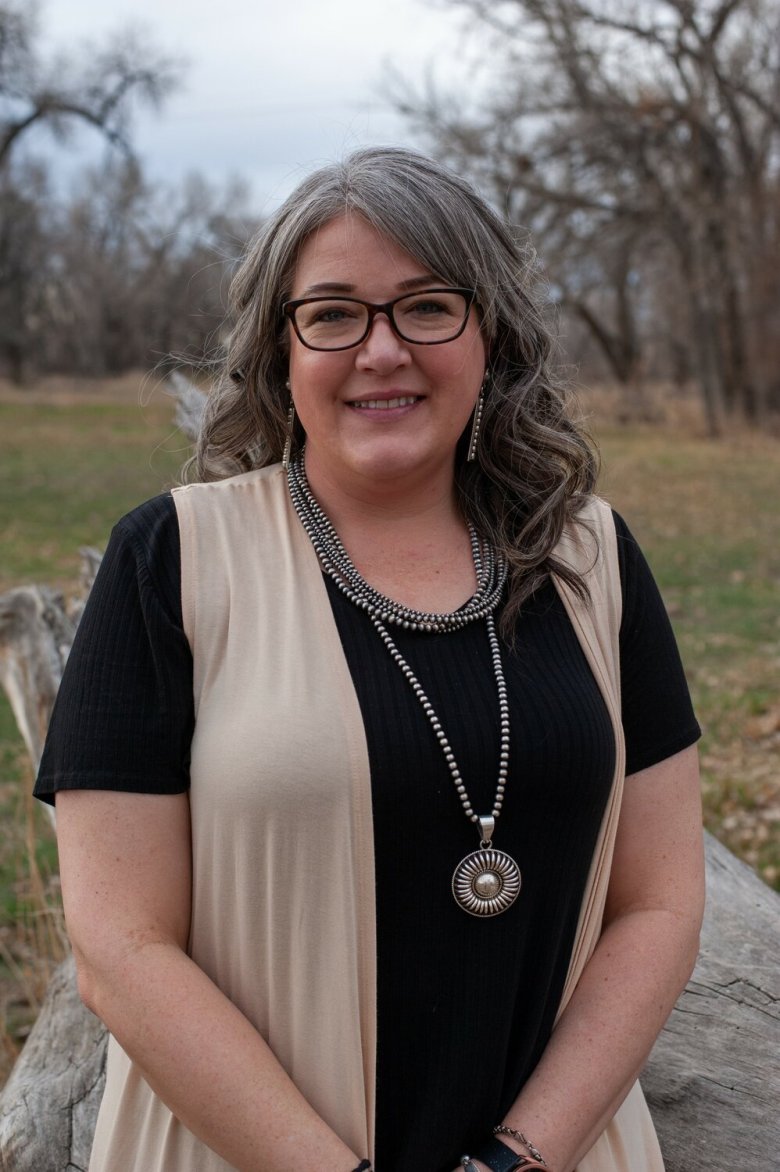 your 2025
Southeast Weld County Chamber
Board
TREASURER
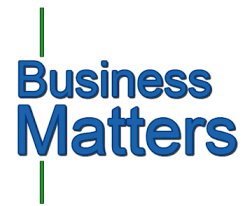 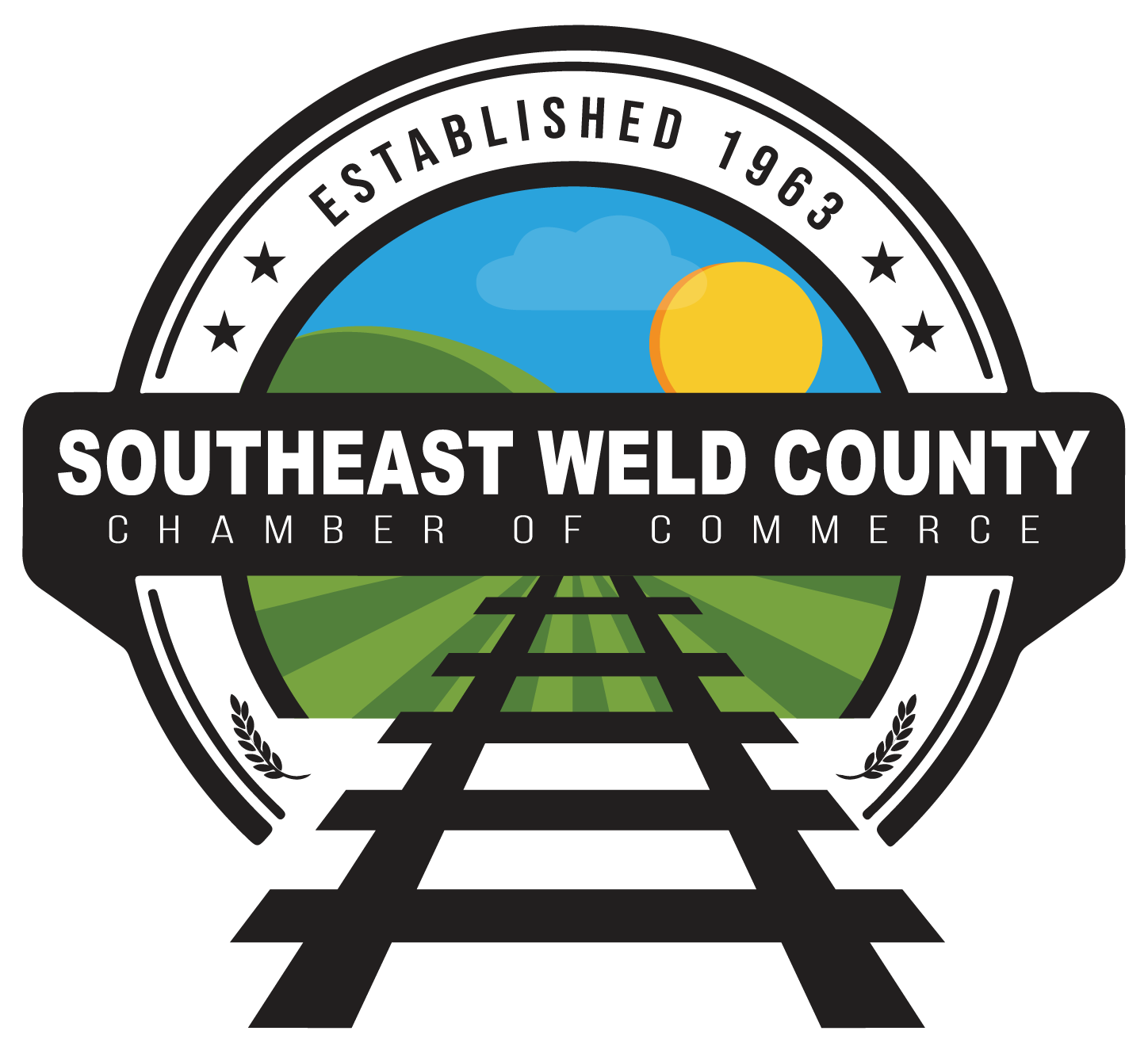 March 26, 2025
announcing an OPPORTUNITY for your VOICE to be HEARD…
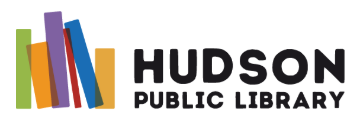 100 Beech Street, Hudson
Chamber Member Focus Group
Thursday, April 3rd, 11:30am – 12:30pm
lunch will be served
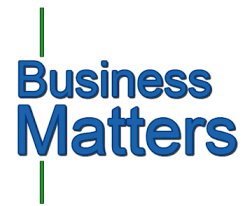 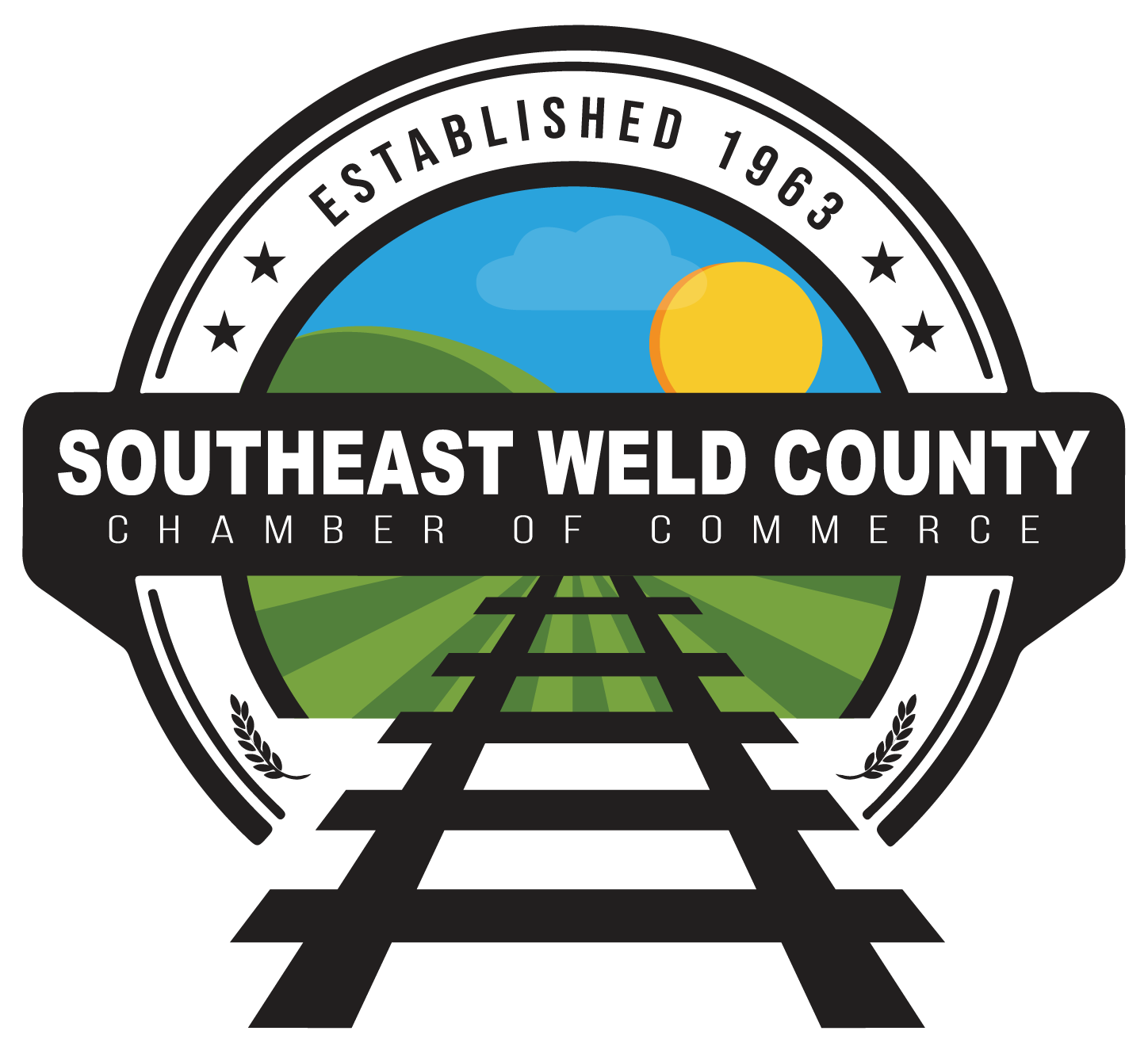 March 26, 2025
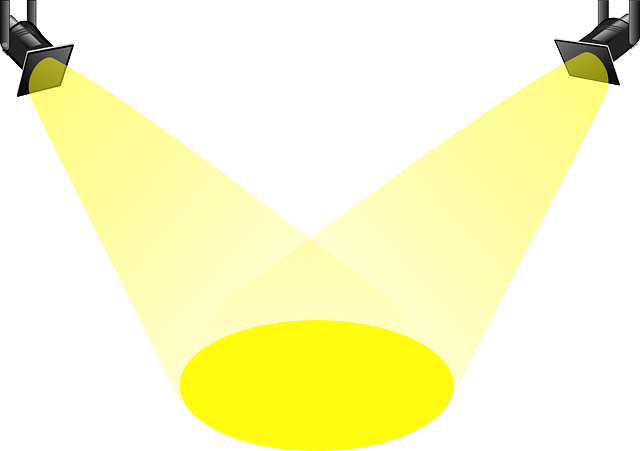 TWO NEW MEMBERS in March!
welcome to

RENTED RELIEF
LOST CREEK SENTINEL LLC

…together we’ll make it!
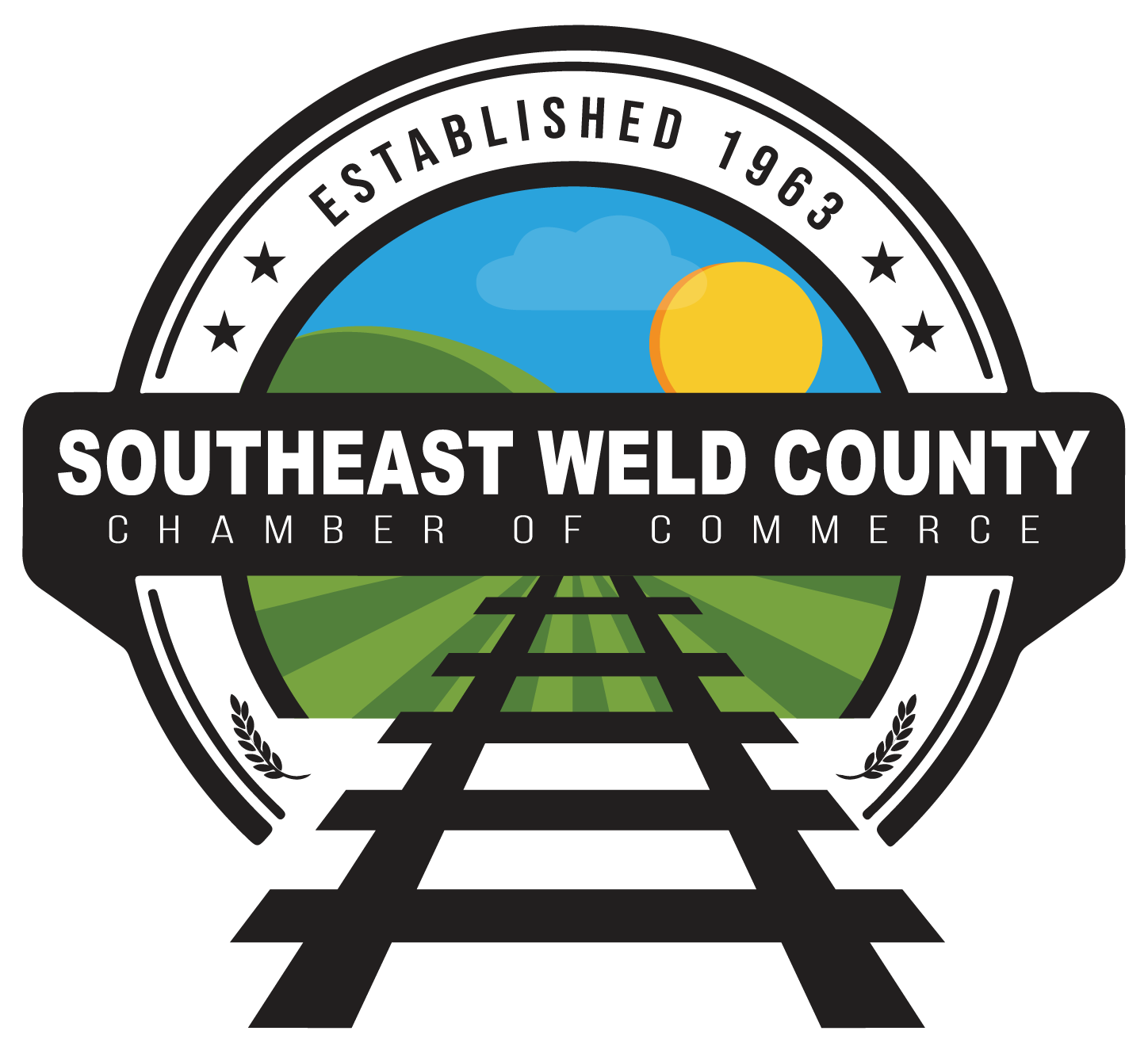 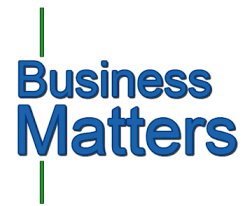 March 26, 2025
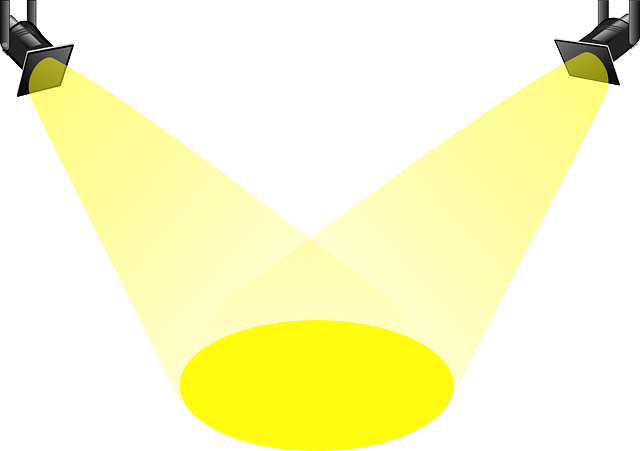 !! 2025 NEW MEMBERS !!
City of Fort Lupton
Loan Goddess Mortgage Group
MSP Companies
Schrader Real Estate & Auction
Bandimere Speedway
Copper Kettle Restaurant & Catering
Warner Ranch
High Plains Landscapes, Inc.
Rented Relief
Lost Creek Sentinel LLC
…together we’ll make it!
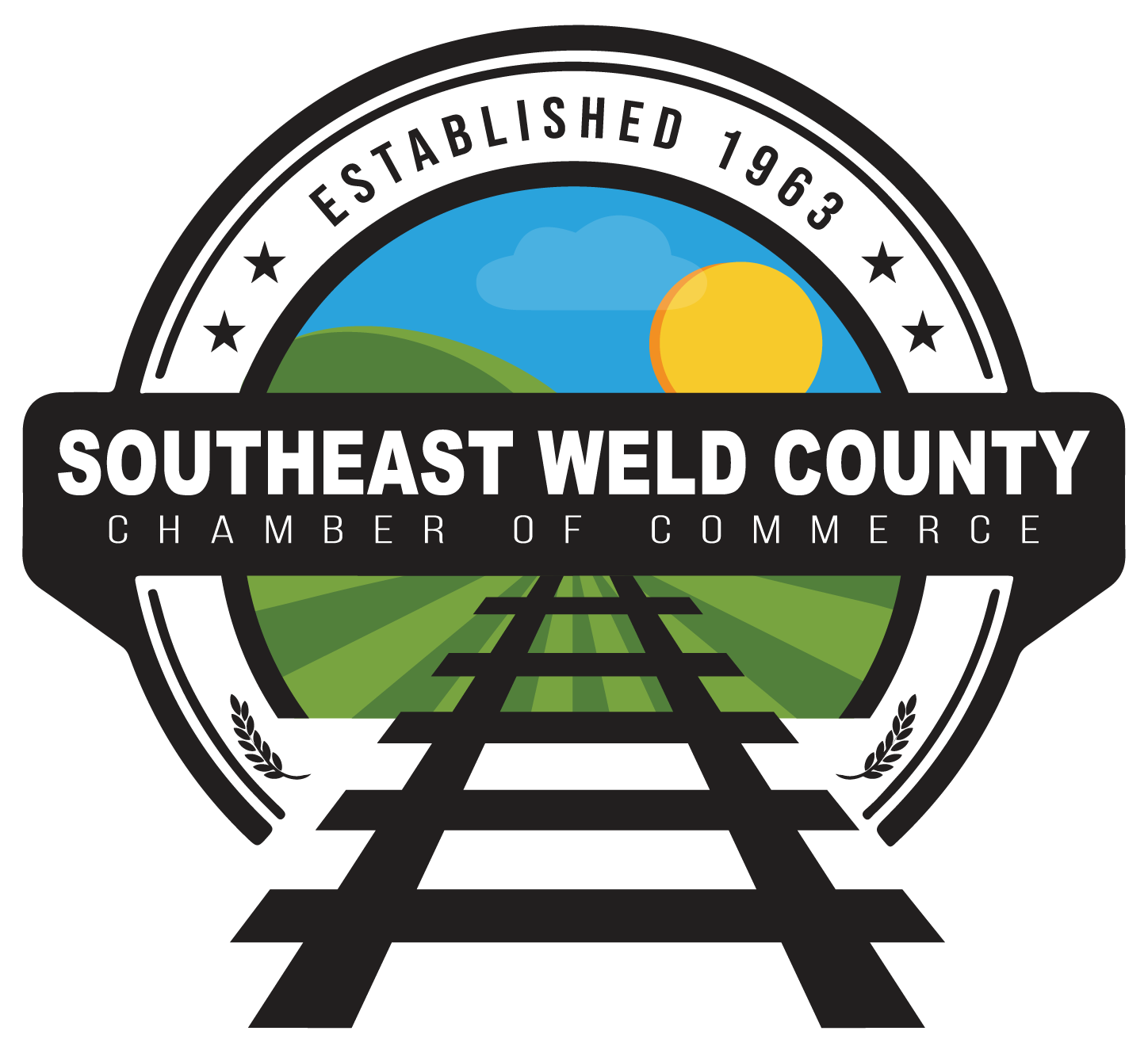 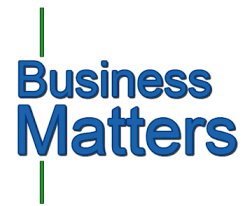 March 26, 2025
SAVE THE DATE
Wednesday, April 30, 2025
BUSINESS MATTERS NETWORKING LUNCHEON
 @ Ben’s Brick Oven Pizza

Thursday, May 1, 2025
MULTI-CHAMBER AFTER HOURS – DERBY DAYS
@ location TBD

Saturday, November 8, 2025
REGIONAL MILITARY & 1ST RESPONDER 
APPRECIATION LUNCHEON
in partnership with 
HUDSON, KEENESBURG & LOCHBUIE
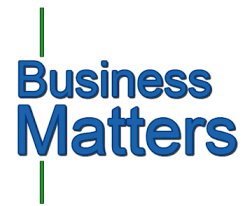 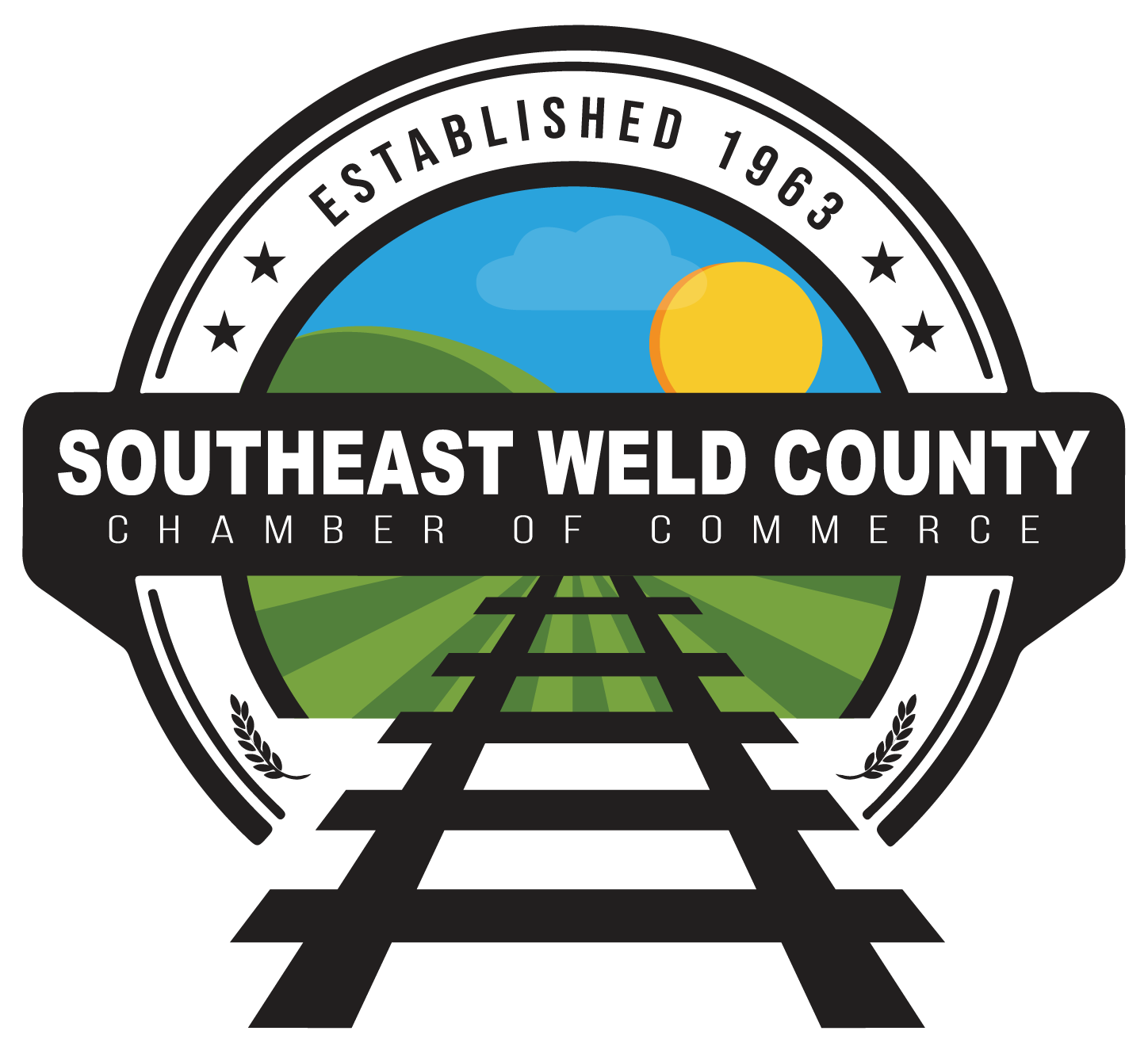 March 26, 2025
LIKE - SHARE - FOLLOW
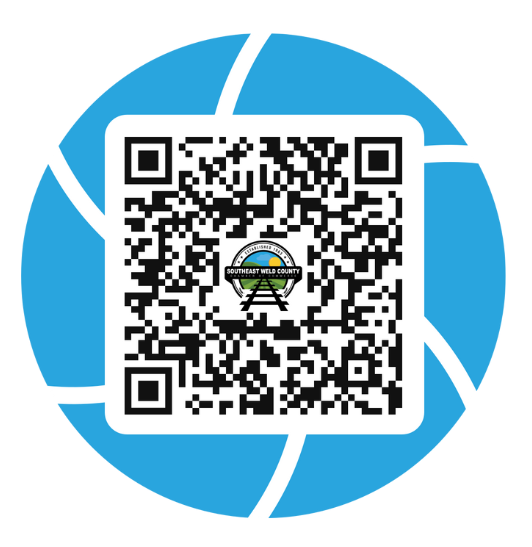 check out all the happenings
 for the Chamber & Chamber Members
 on the Event Calendar at 
southeastweldchamber.org/event-calendar
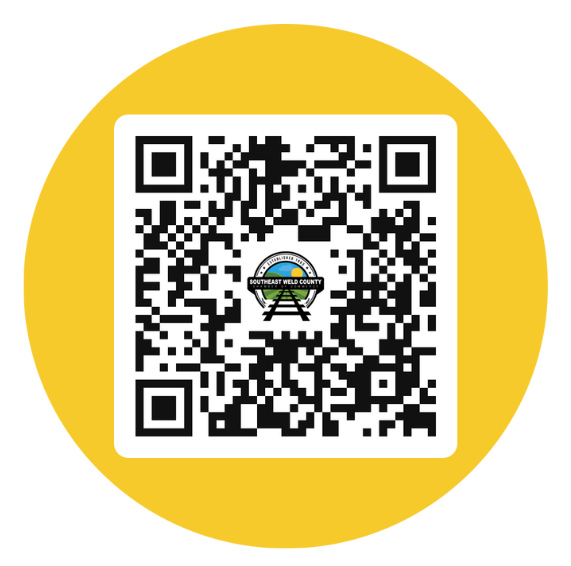 check out the 
Chamber FACEBOOK page
 and  please
LIKE – SHARE - FOLLOW
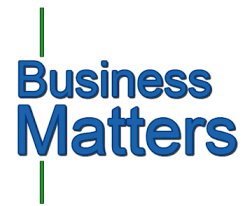 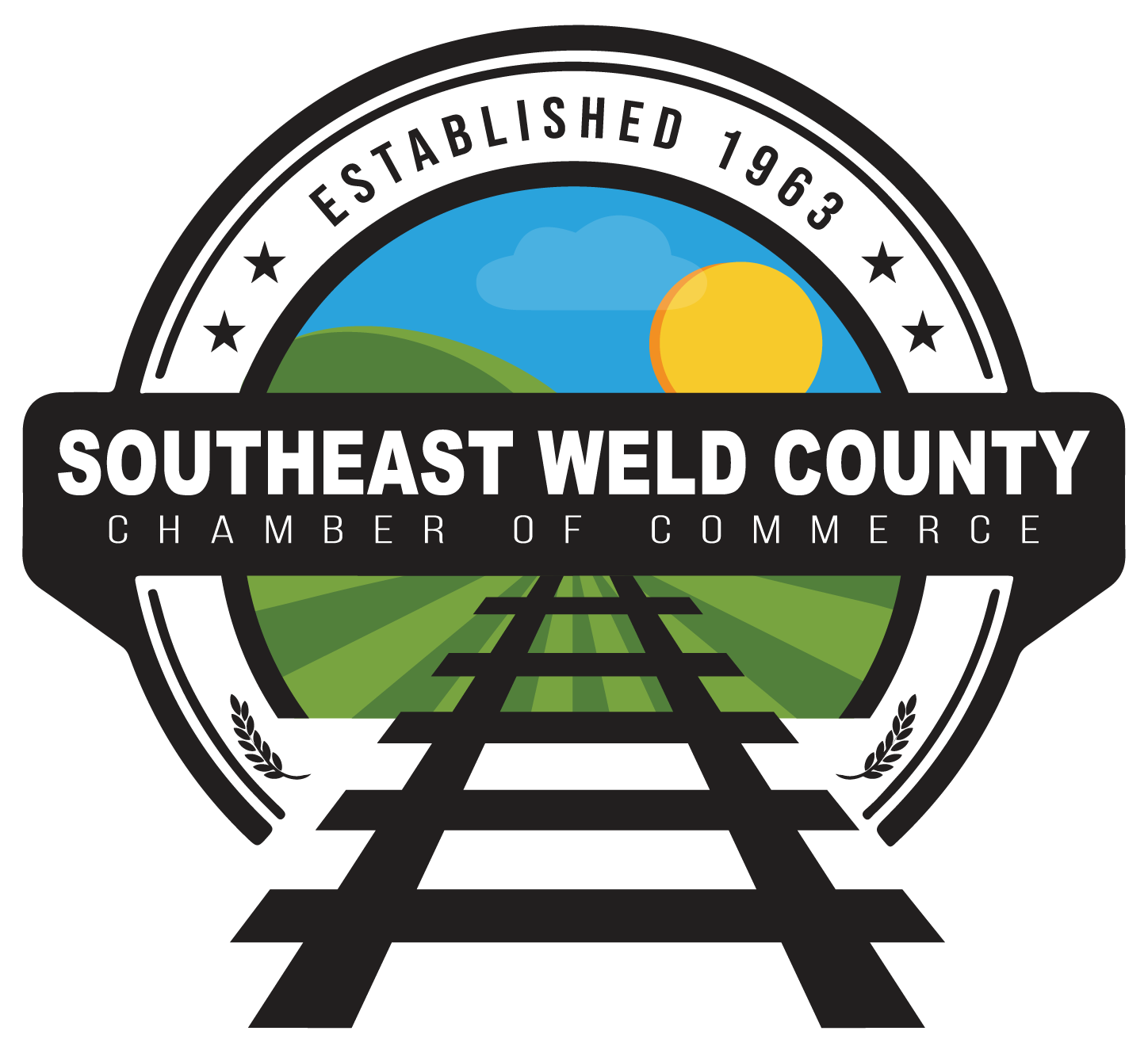 March 26, 2025
PLEASE 
GIVE US YOUR 





Paper survey available today…electronic version will be posted by the end of the week!
THANK YOU for providing your thoughts!
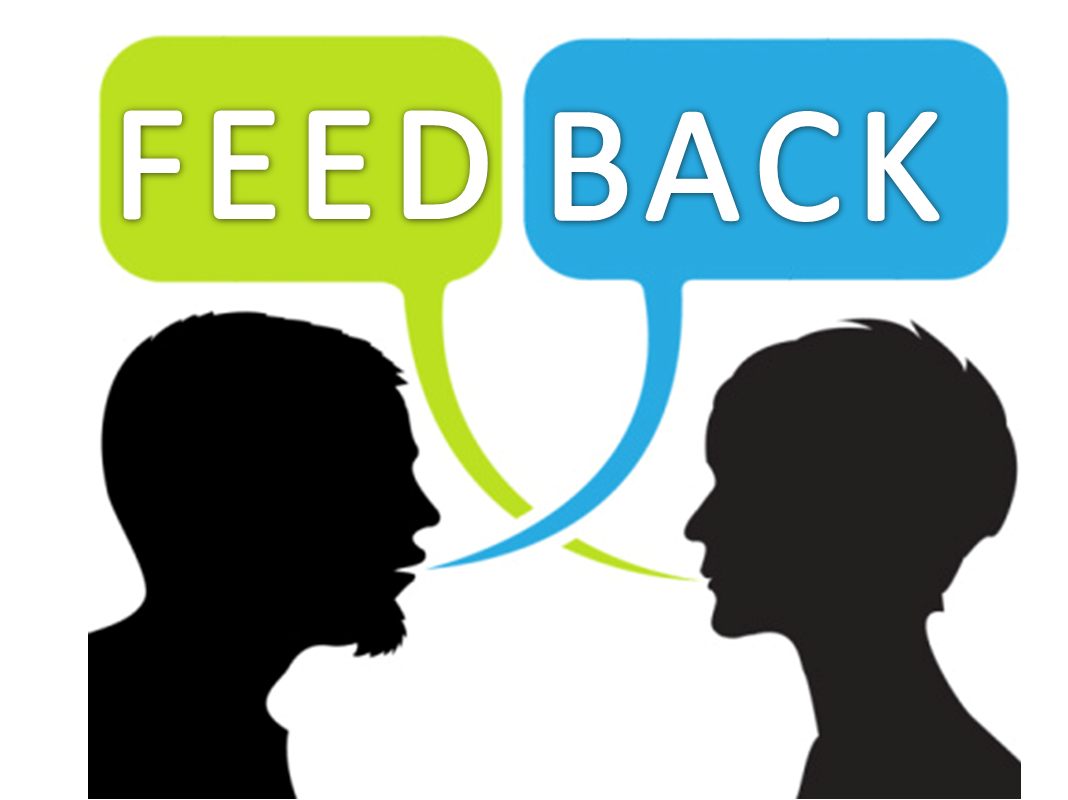 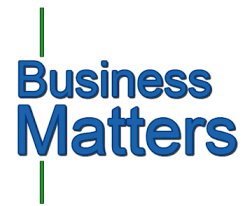 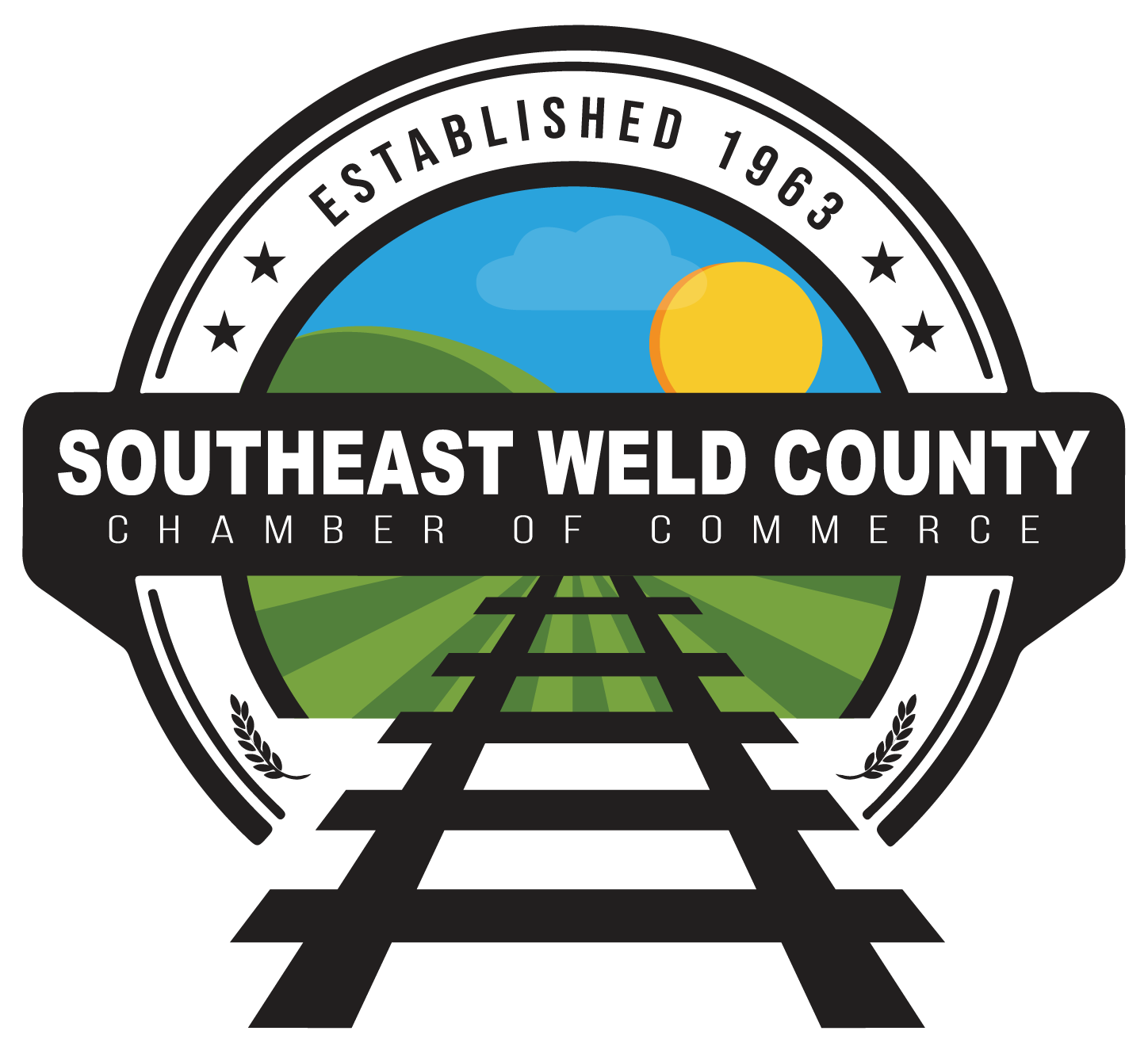 March 26, 2025
This Photo by Unknown Author is licensed under CC BY-NC-ND